NK LOKOMOTIVA
KVIZ
ODGOVOR JE POGREŠAN
1. KOJE JE GODINE OSNOVANA ?
A) 1915.
B) 1916.
C) 1913.
D) 1914.
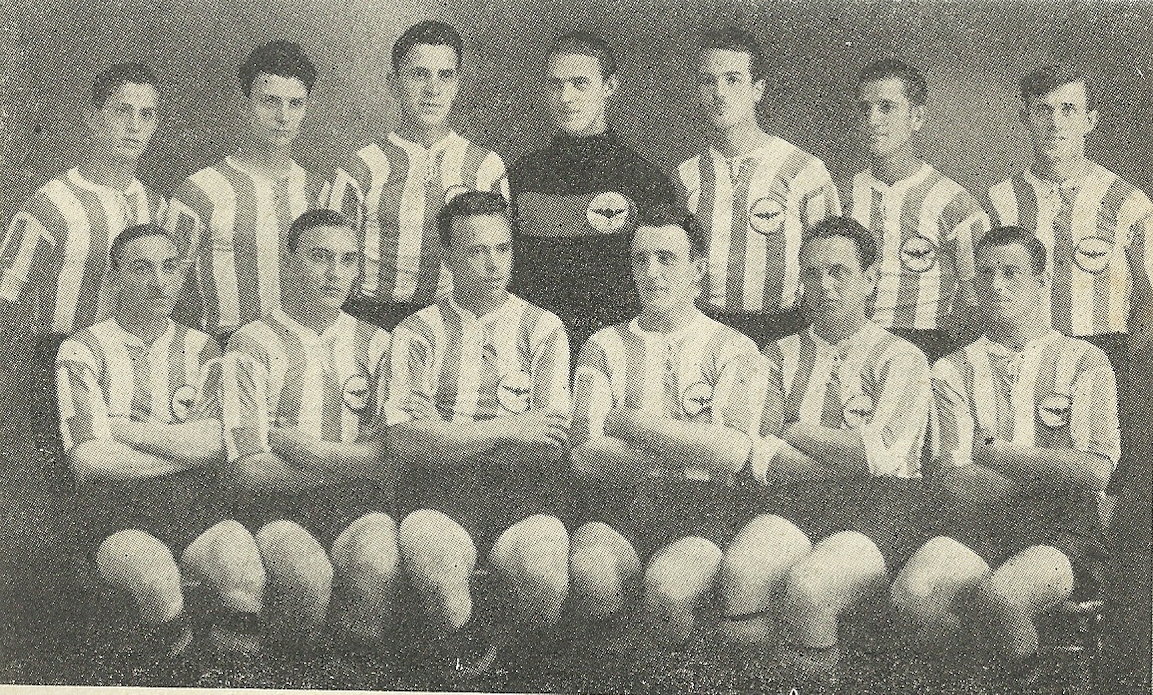 2. KOJE JE PRVO IME KLUBA ?
A) Željezničarksi športski klub Victoria
B) Želejzničarski športski klub Vagon
C) Željezničarski športski klub Vlak
D) Željezničarski špotrski klub Ruda
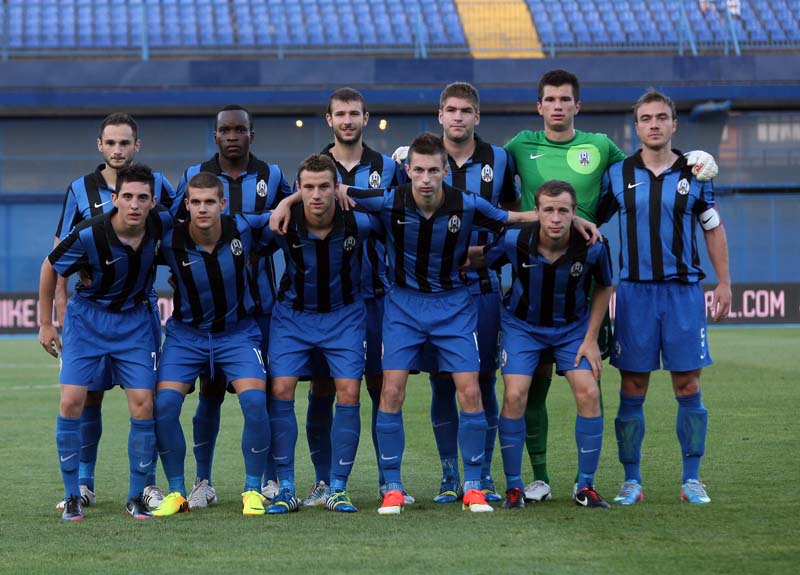 3. U kojem se djelu Zagreba nalazi ?
A) Sopot
B) Maksimir
C) Kajzerica
D) Gajnice
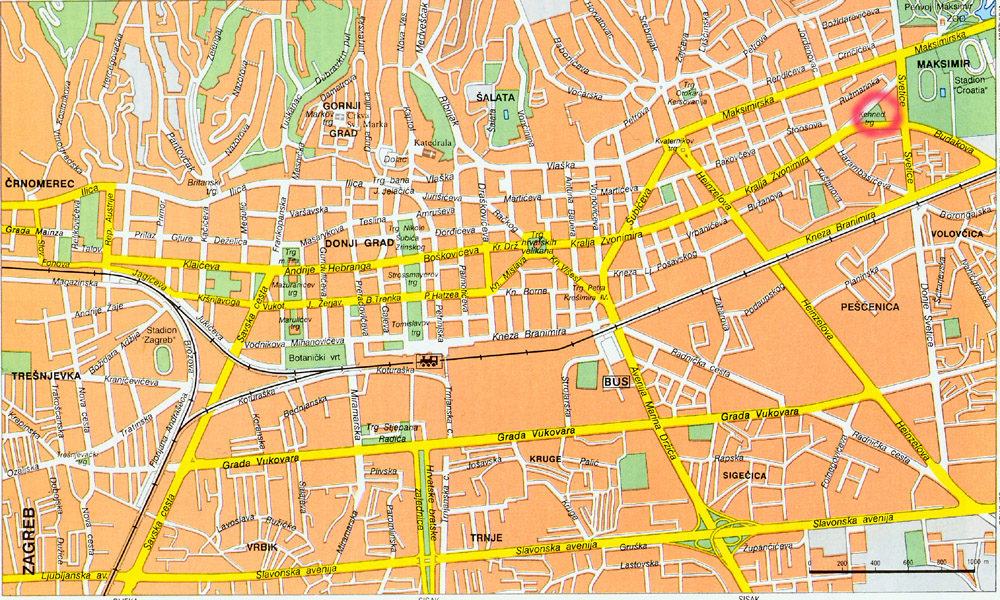 4. Nazivaju ju drugim klubom :
A) GNK Dinama 
B) NK Zagreba
C) HNK Hajduka
D) HNK Rijeke
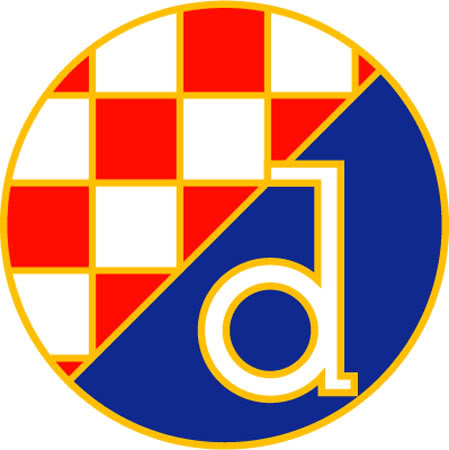 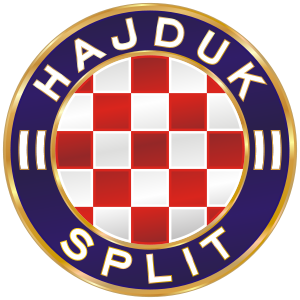 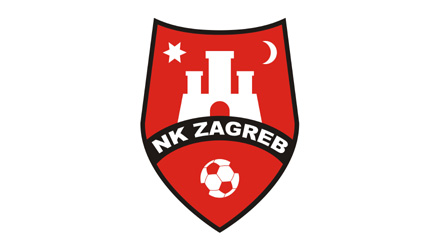 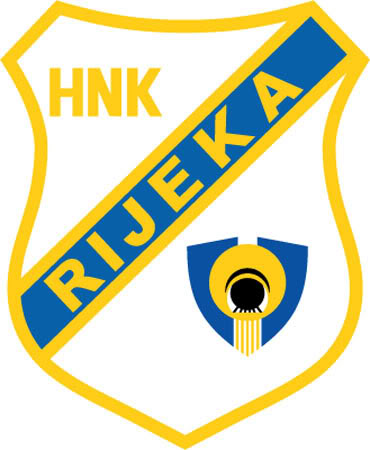 5.U Jugoslavenskoj ligi najveći uspjeh je :
A) 1. mjesto
B) 2. mjesto
C) 3. mjesto
D) 4. mjesto
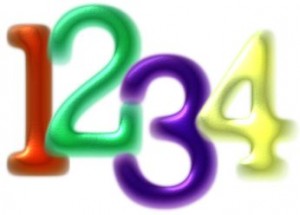 6. Koje godine ulazi u 1. HN L ?
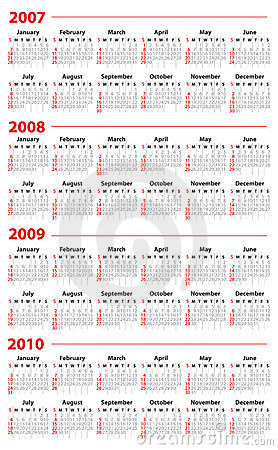 A) 2009
B) 2010
C) 2008
D) 2007
7.Koje godine prvi puta igra u Europskim natjecanjima ?
A) 2013./2014.
B) 2012./2013.
C)2011./2012.
D)2010./2011.
8.Koji od igrača ne igra u Lokosima ?
A) Pjaca
B) Šitum
C) Barbarić
D) Antolić
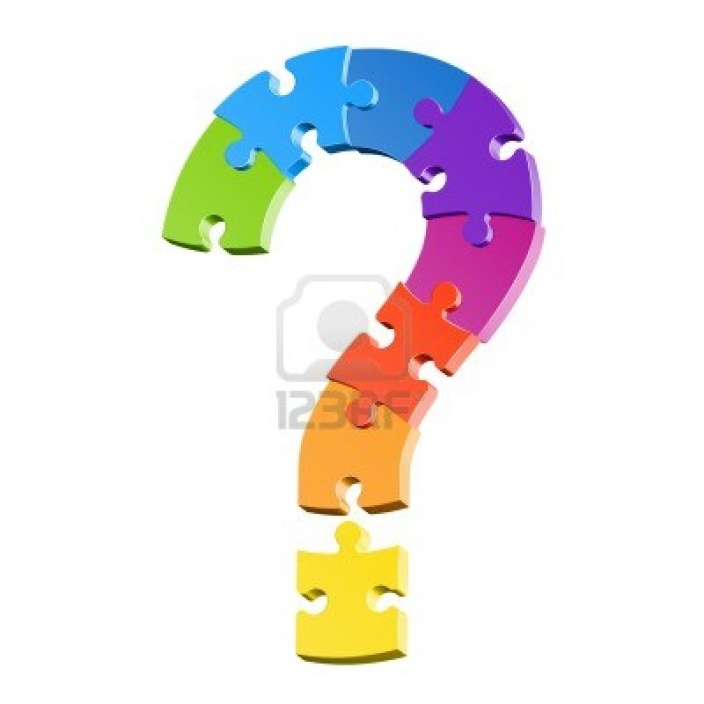 9.Spoznor Lokosa je ?
A) Nike
B) Adidas
C) Puma
D) Reebok
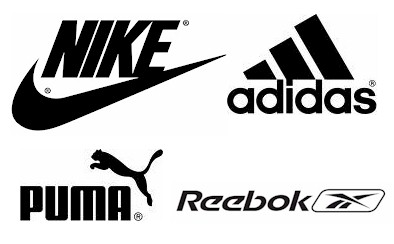 10. Broj 10 na dresu ima ?
A) Pjaca
B) Šitum
C) Mišić
D) Špehar
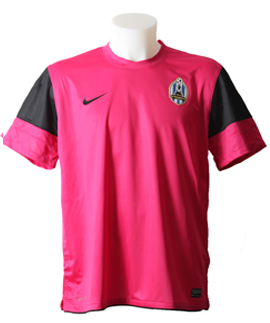 11. Tko je igrač sa slike ?
A)Šitum
B) Barbarić
C) Mesarić
D) Pjaca
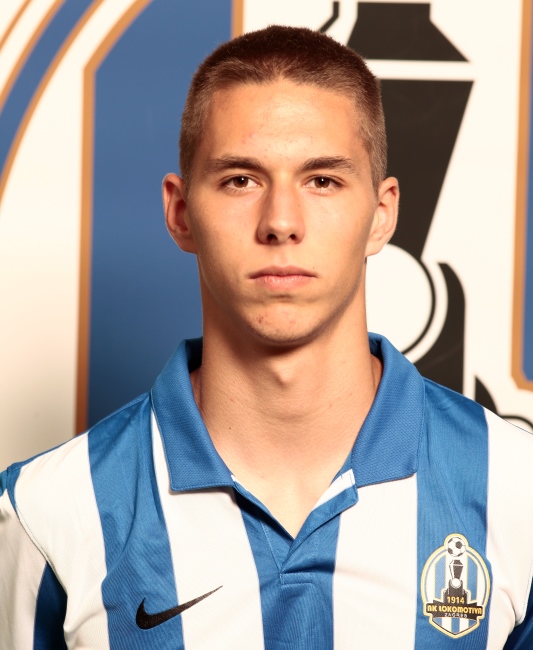 12. Trener Lokosa je ?
A) Branislav Ivanković
B) Tomislav Ivanović
C) Tomislav Ivković
D) Tomislav Ivić
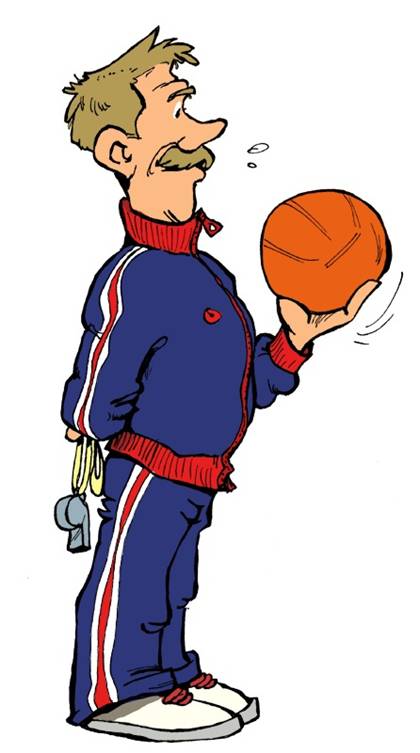 13.Trener juniorske ekipe Lokosa je ?
A) Deverić
B) Mlinarić
C) Boban
D) Šokota
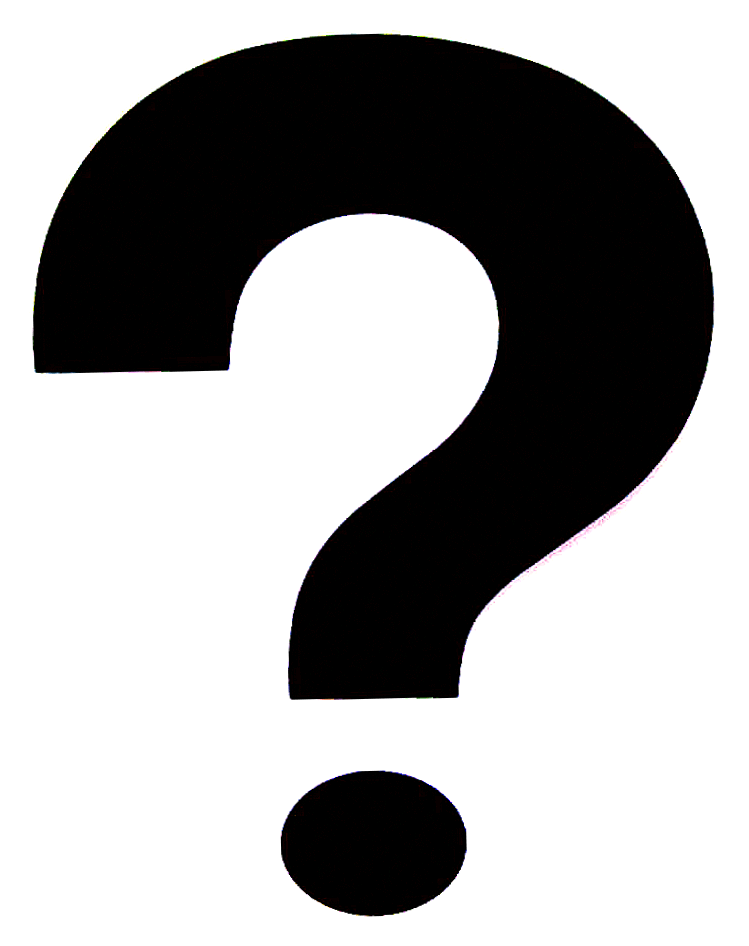 14. Tko je igrač sa slike ?
A) Mario Šitum
B) Marko Pjaca
C) Petar Mišić
D) Marko Šarlija
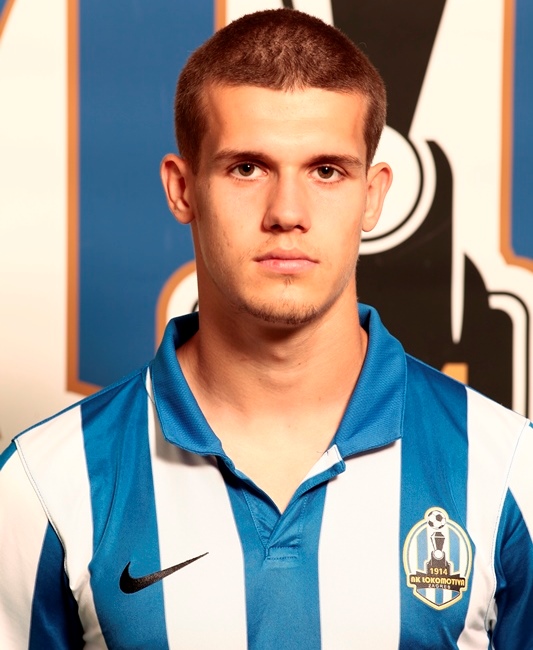 HVALA NA ODGOVARNJU, VAŠ LOKOS
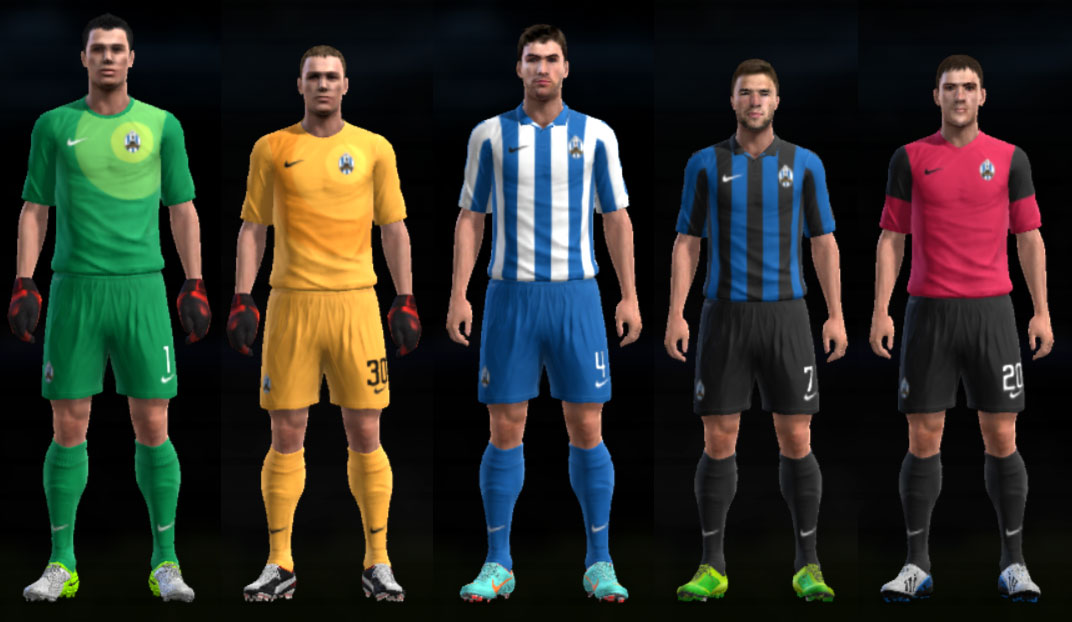